驚！近4成年輕上班族 存款不到10萬
一份針對20歲到35歲之間的1,068位年輕上班族的網路問卷調查，發現竟有39.1%的人迄今存款不到10萬元！再把存款在11萬元到30萬元的人加入計算，則有58.6%的上班族存款不到30萬元，存款逾百萬元者只有19%！
為什麼年輕上班族存錢績效如此差？
受訪者中，有51.5%說，他們領到薪水的第一件事就是「先存下固定的錢，剩下的才消費！」而問到「過30歲生日會訂什麼理財目標？」共有54.4%的人選擇「存人生第一個100萬元」或是「存夠買房頭期款」。從這些答案看，年輕上班族的理財觀念都不錯，他們都知道要趁年輕趕快存錢。
讓大部分上班族存錢效果不如預期的主要障礙有三個
1.每次逛街或上購物網站一不小心就手滑。
2.沒有記帳，不知錢花到哪裡去。
3.投資虧損
獲利超過20%的人選擇的投資工具
排名第一的是股票、其次是股票型基金，新台幣存款只排到第三，保險更落到第五名。這個結果顯示，要拉高獲利、加快存錢速度，年輕上班族就得承擔一些風險，投資工具就不能太保守！
提早理財、堅持紀律 35歲前就能存到第一桶金
1.提早理財：工作六年以上且提早理財（學生時期或是工作第一年就開始理財）的人有41.1%存款超過100萬元，其中，17.1%的人存款更已超過200萬元。
2.投資要有紀律：投資基金且資產逾100萬元的受訪者中，有48.9%的人在遇到金融海嘯時，仍然繼續定期定額投資基金不停扣。
心得報告
善用投資工具，加速財富的成長
未來是現在一步一步的累積
提早做理財規劃，為自已的將來做準備
資料來源
https://tw.news.yahoo.com/
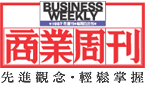